Восточные славяне и их соседи
Подготовила:
Покровская О.В.
Учитель истории 
МОУ «Средняя школа №36»
1. Происхождение восточных славян
К Какой языковой семье принадлежат славяне?
Примерно во II тыс. до н.э. из индоевропейских племён выделились балтославянские племена.  (центральная и Восточная Европа)
V век до н.э.
СЛАВЯНЕ
БАЛТЫ
Какую территорию заселяли славяне?
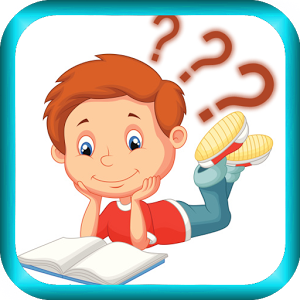 РАБОТА С КАРТОЙ стр.28-29
1. Происхождение восточных славян
2. Хозяйство славян
Главное занятие восточных славян______?______
Система_______?_______ называлась _____?_________
В среднем течении Днепра использовалась__?______ система _________?_____.Новые системы _____?____ назывались _____?____ и ____?_____.Славяне сеяли____________?__.
Задание: заполните пропуски в тексте
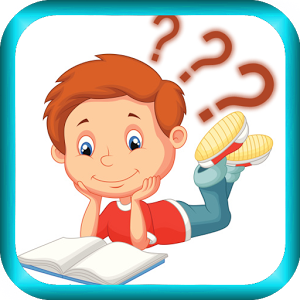 3. Быт и нравы восточных славян
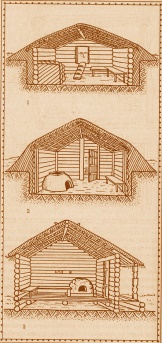 Полуземлянка восточных славян
Задание: Прочитав материал на стр.30-31 составьте устный рассказ о быте восточных славян.
4. Духовный мир славян
5. Общины земледельцев
Проверка д/з
Установите соответствие между названием племен и местностью, где они жили.
Разгадайте кроссворд.По горизонтали: 5. Бог ветра. 6. Деревянная или каменная статуя языческого божества. 7. Лесной дух.По вертикали: 1. Бог солнца. 2. Мифическая женщина, живущая в воде. 3. Бог грома, молнии и войны. 4. Богиня плодородия.Ответы по горизонтали: 5. Стрибог. 6. Идол. 7. Леший.Ответы по вертикали: 1. Ярило. 2. Русалка. 3. Перун. 4. Мокошь.
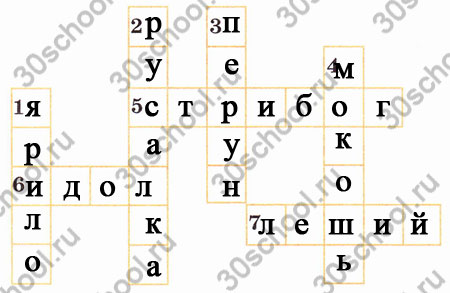 Задание № 6.Выберите правильный ответ
1. Вервь — это:а) территориальная (соседская) община у восточных славян;б) место поклонения языческим богам;в) обычай кровной мести.
2. Наиболее важные дела у восточных славян решали:а) родовые владыки;б) кудесники;в) общий совет — вече.
3. В случае военной опасности с врагами сражались:а) отряды наемных воинов из соседних стран;б) народное ополчение восточных славян;в) хорошо обученные отряды профессиональных славянских воинов.